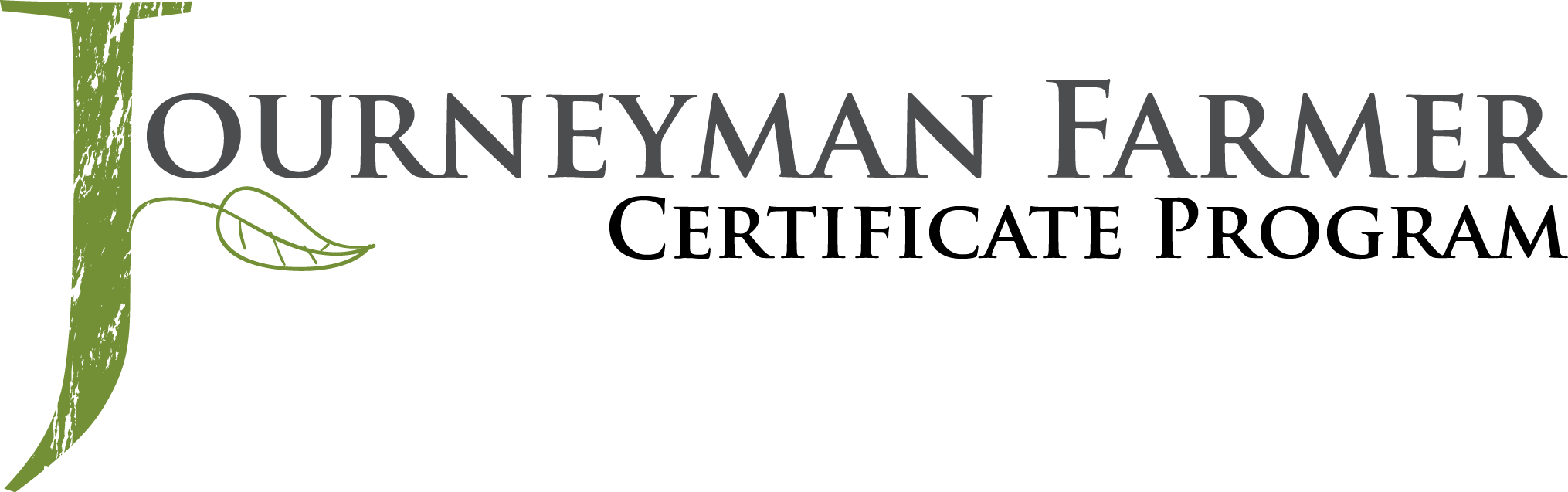 Small Fruit and Vegetable Production
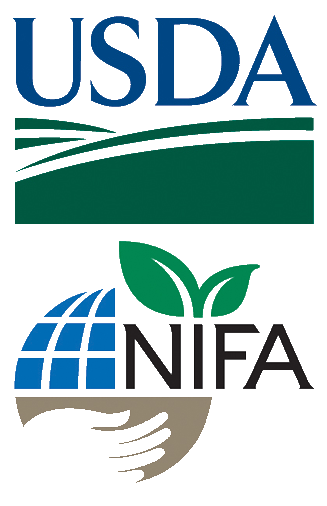 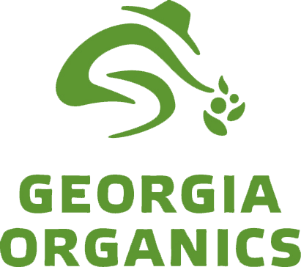 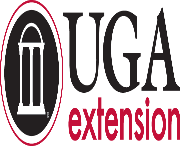 Session 4 Vegetable Propagation,Seeds and Transplants
Dr. George Boyhan
Horticulture Dept. 
University of Georgia
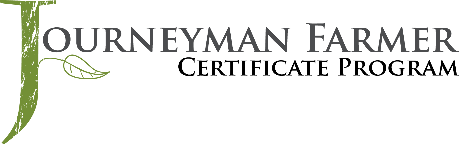 Learning Objectives
Give an example of a crop that should be direct seeded
List three reasons you might want to use a transplant
Crop Propagation
Goal is:
Consistent stand maximize use of space
Straight rows helps with weed control
Proper spacing for best plant growth, reducing weeds and disease

Either direct seeding or transplanting can work.
Direct Seeding vs Transplanting
Direct seeding advantages
Don’t need greenhouse for transplant production
Better for root crops like carrots, beets, turnips
Better for thickly seeded leaf crops – lettuce mixes, microgreens
Always used for cover crops
Direct seeding disadvantages
Usually requires more seed
Less control of germination conditions
Smaller window for production
Direct Seeding vs Transplanting
Transplanting advantages
Insures a perfect or near perfect stand
Extends growing season
Production for early markets
Save on irrigation
Improve crop uniformity
Save on expensive seed
Transplanting disadvantages
Initial investment in greenhouse infrastructure
Extra labor to produce transplants
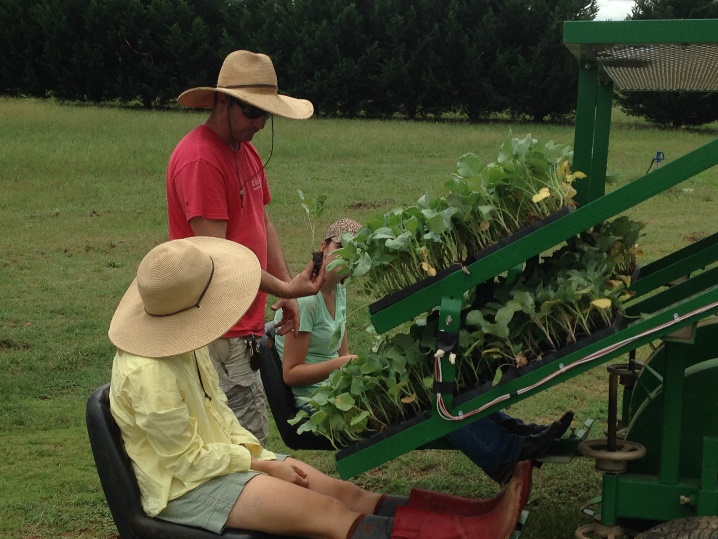 Photo: Julia Gaskin
Direct Seeding -Getting Started
Good bed or ground preparation for good seed-soil contact
 Know the right planting depth!
 Know the right spacing!

You can find this information on many seed packets or in the seed catalog.
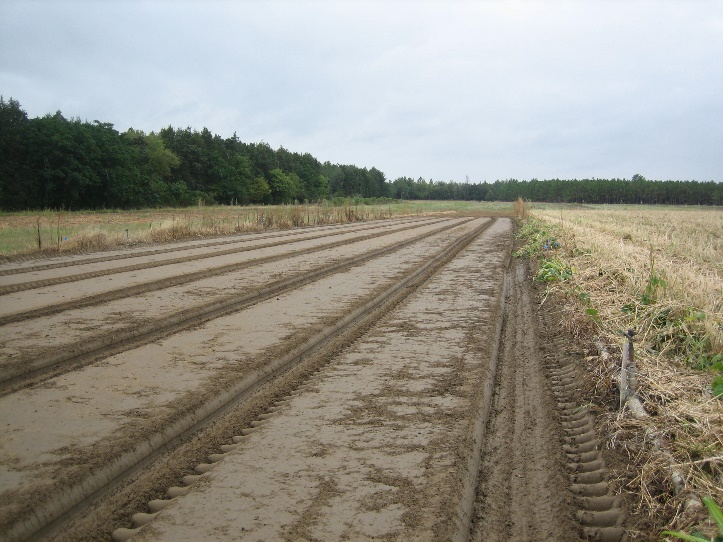 Photo: Julia Gaskin
Seeding Equipment & Methods
Hand seeding
Broadcasting
Drilling – planting one seed next to another
Cover crops
Precision sowing –best stand establishment for specific spacing
Chitting – pre-germinate seed until radical appears
Precision seeders
Plates
Belts
Vacuum
Seeding Equipment & Methods
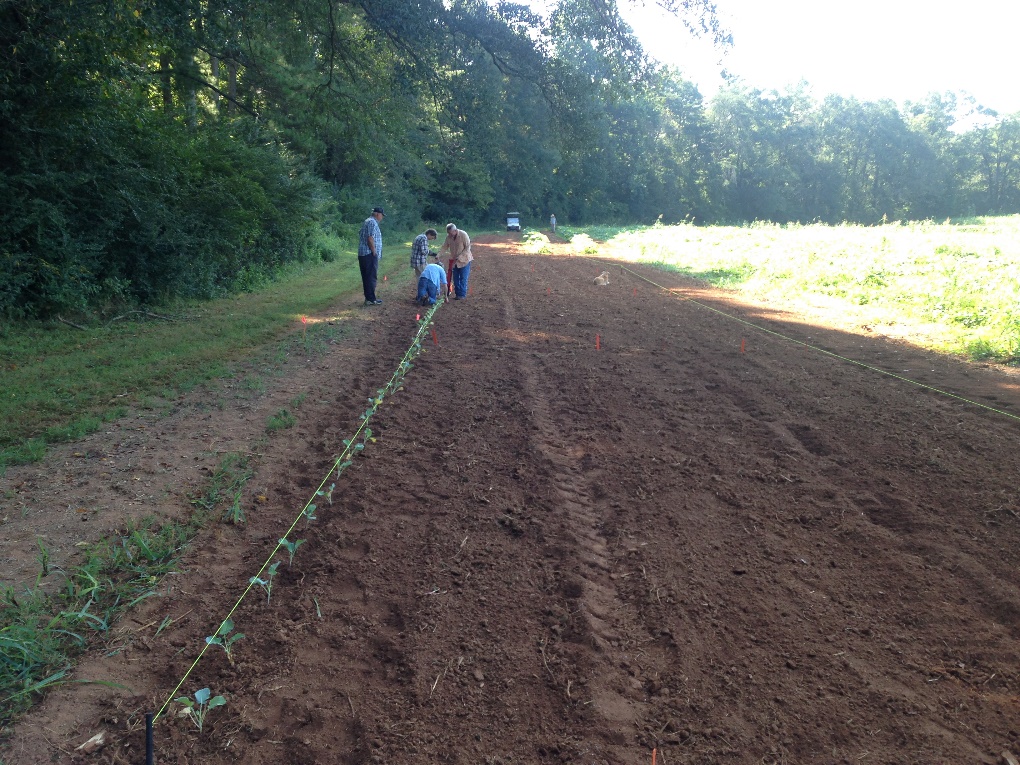 Handseeding
Place stake with string, pull tight to mark straight row
Pull hoe along string to make furrow at right depth
Walk along furrow and drop seeds in at right spacing
Use hoe to cover furrow
Water
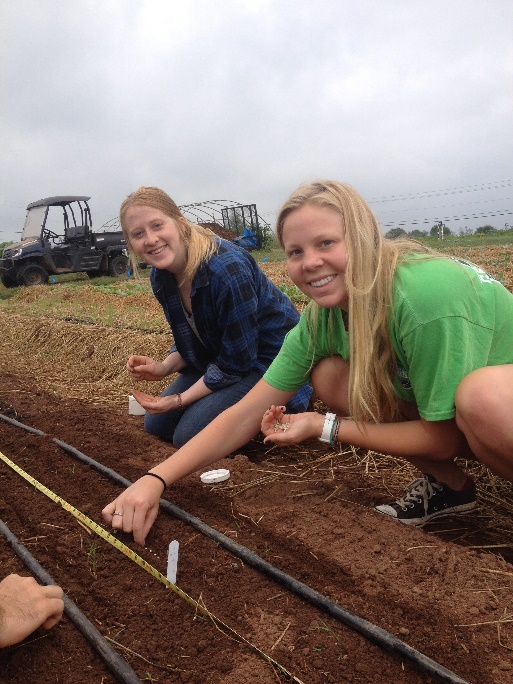 Photo: Jessica Cudnik
Photo: JoHannah Biang
Seeding Equipment & Methods
Handseeding in biointensive beds
Offset rows to plant in triangles to maximize plants in a given space
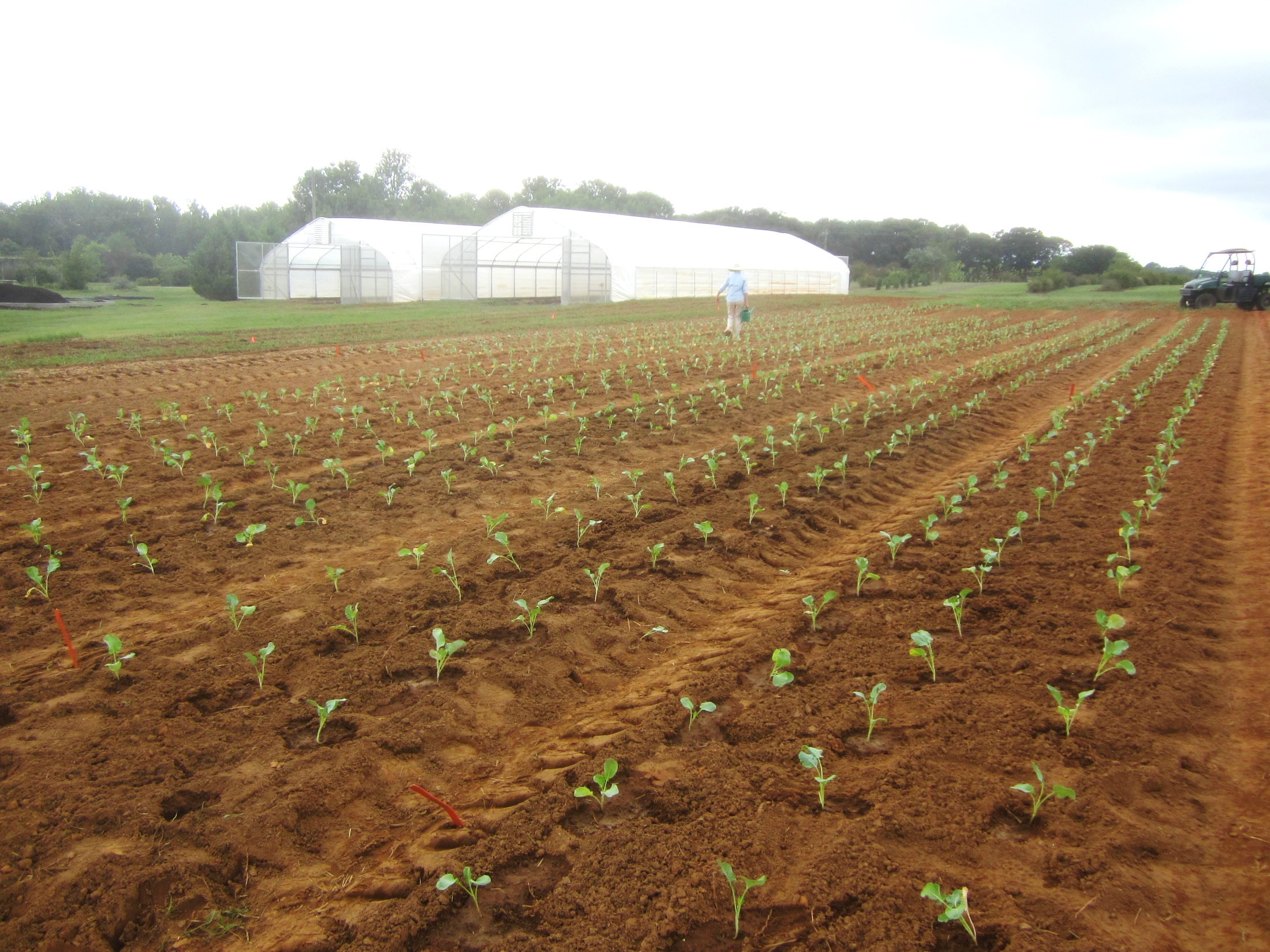 Photo: http://www.nzdl.org - SPWP - Planting Trees - An Illustrated Technical Guide and Training Manual
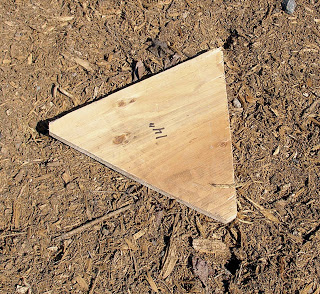 Photo: Katie Chatham
Photo: http://simple-green-frugal-co-op.blogspot.com
Seeding Equipment & Methods
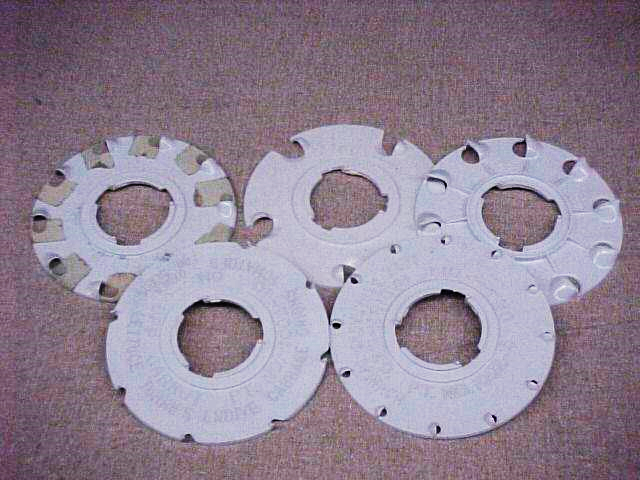 Push seeders

Have different plates for right spacing for different crops

Row markers can be set for right row spacing
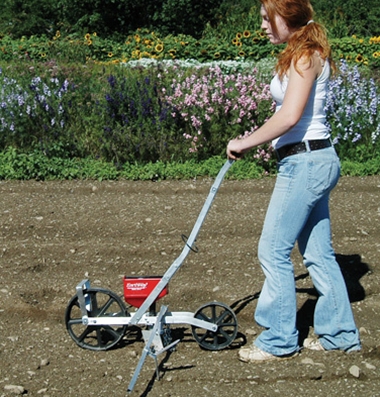 Photos: http://www.johnnyseeds.com/
Seeding Equipment & Methods
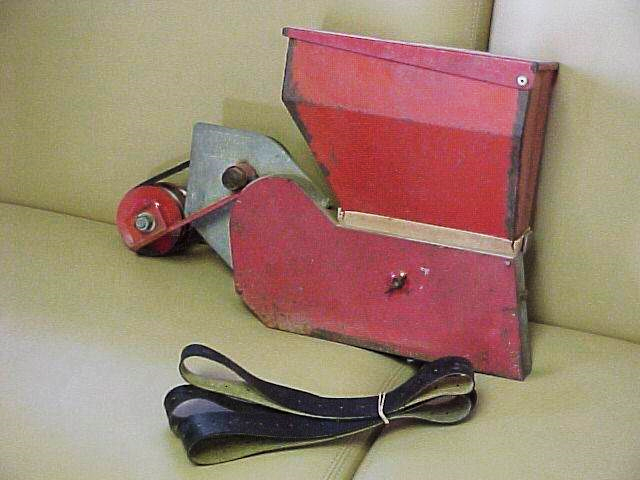 Tractor pulled seeders
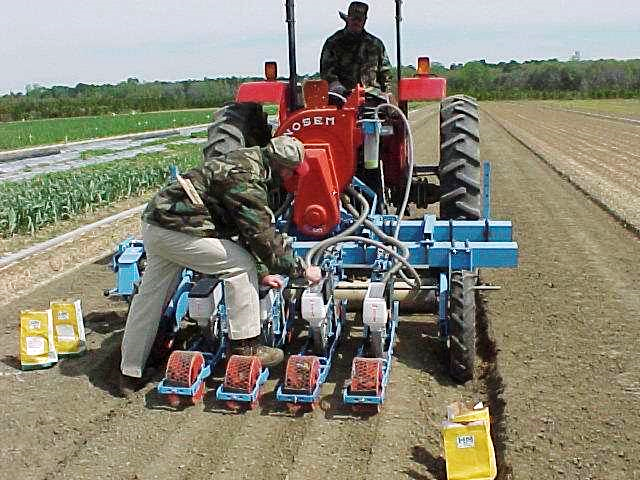 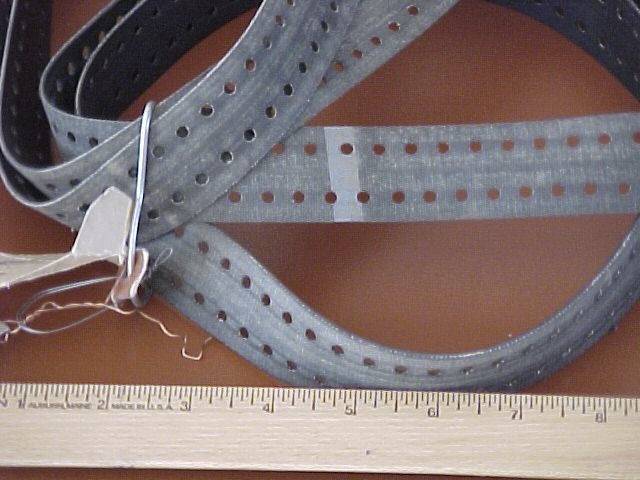 Photos: George Boyhan
Seeding Equipment & Methods
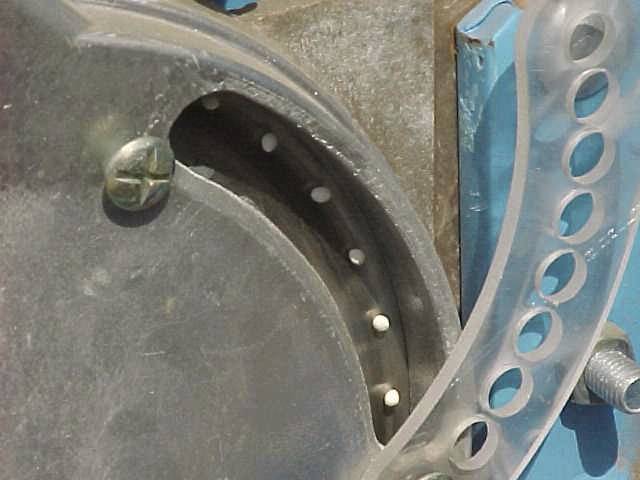 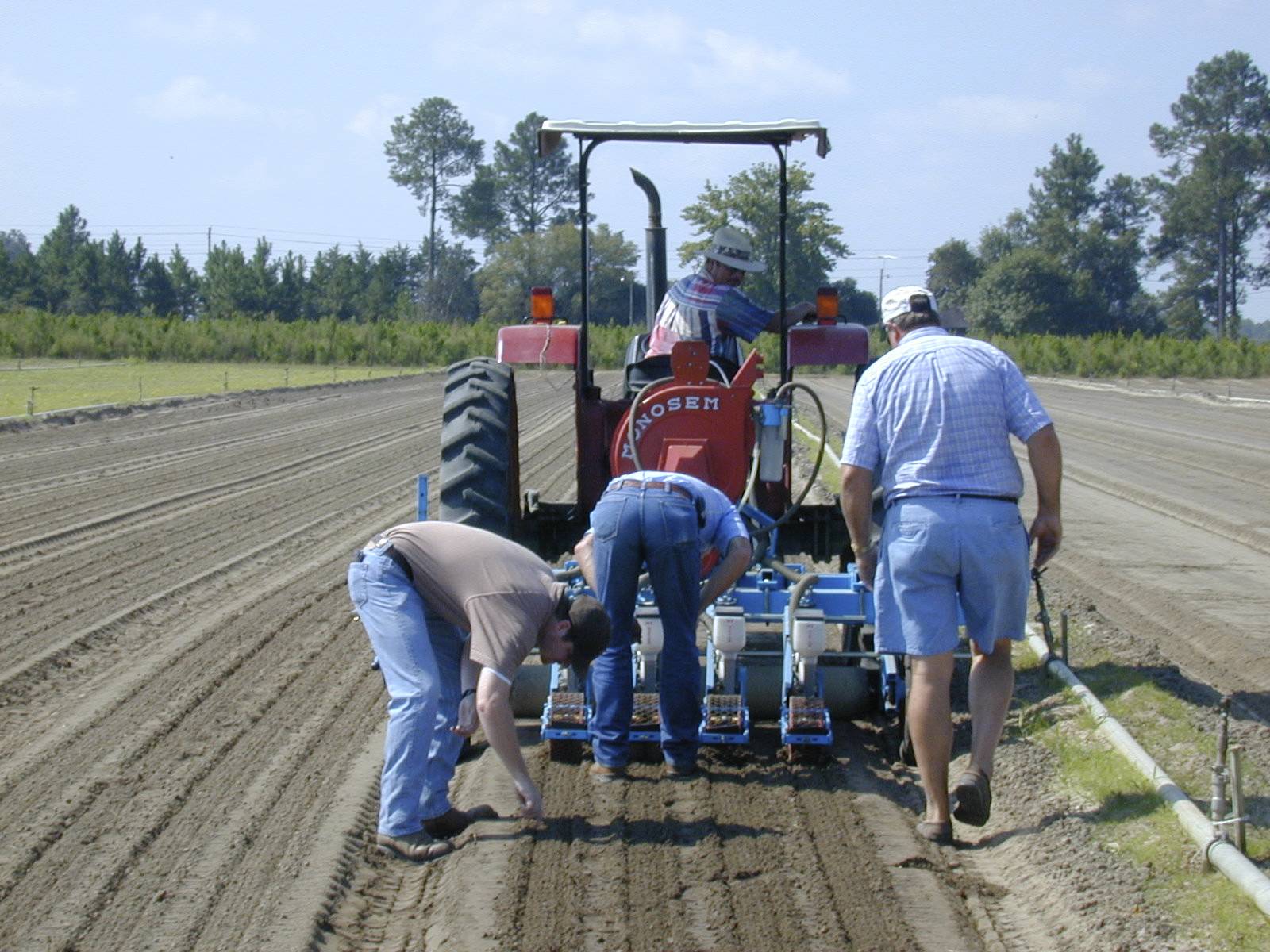 Photos: George Boyhan
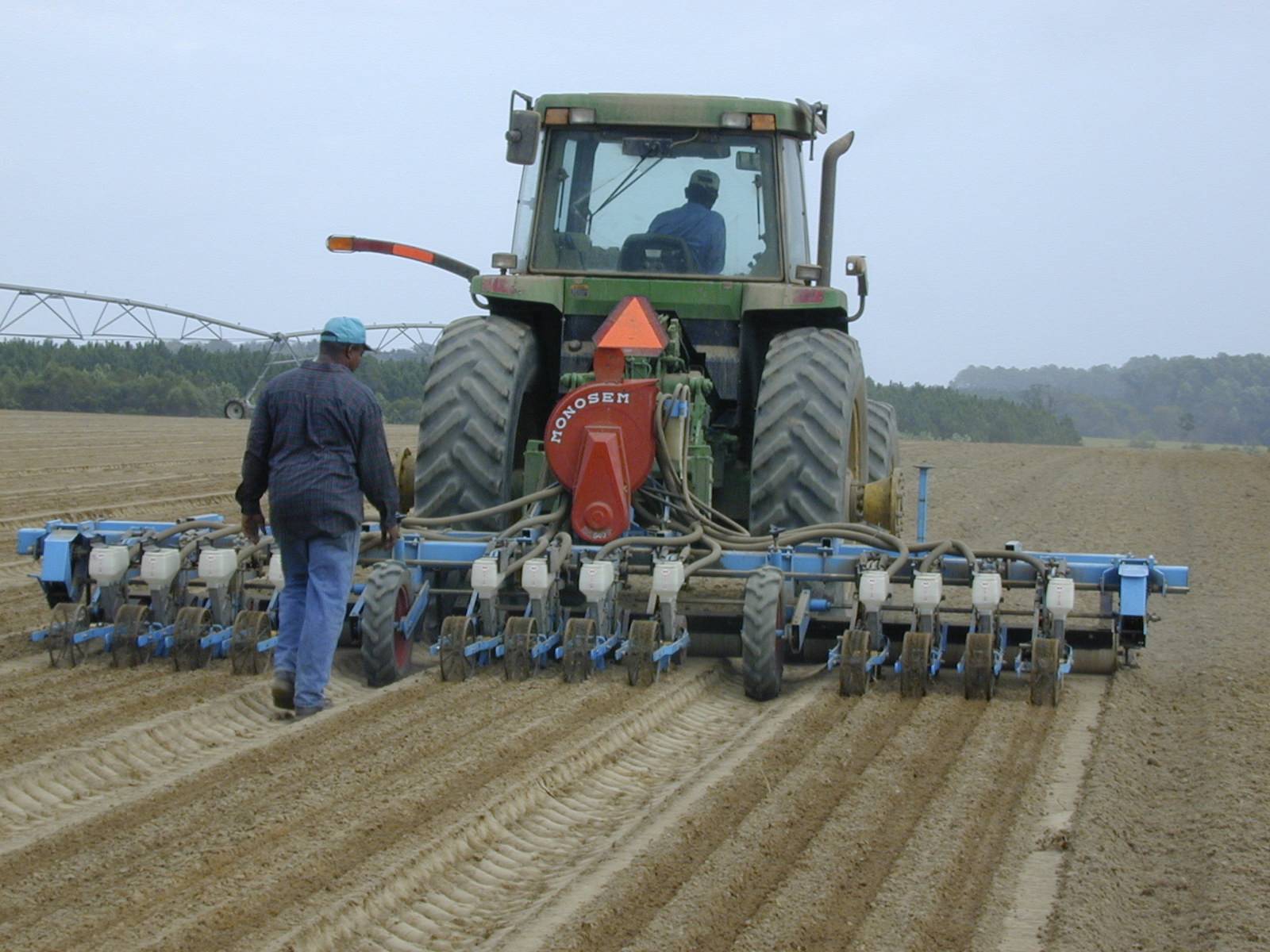 Photo:George Boyhan
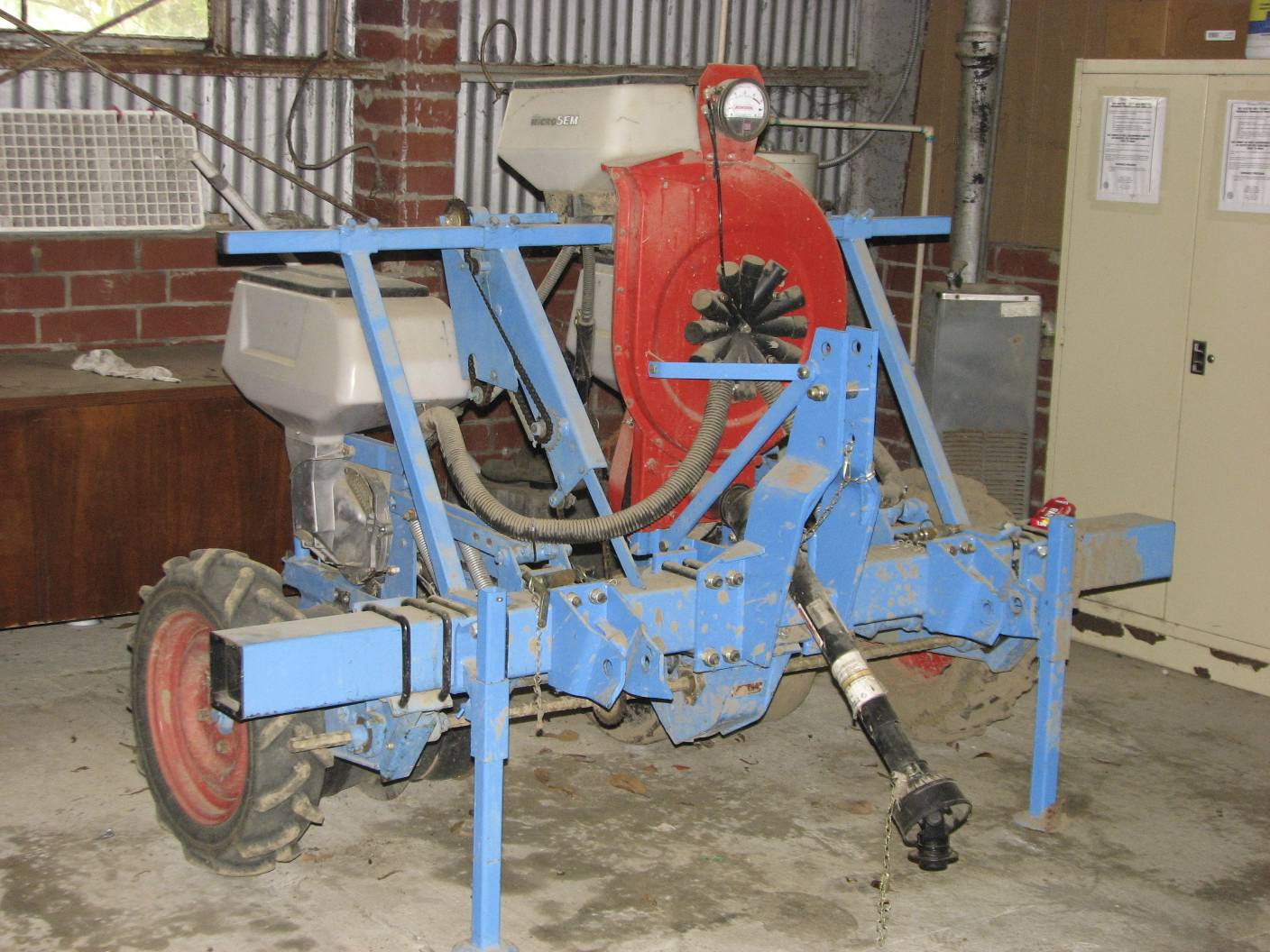 Photo: George Boyhan
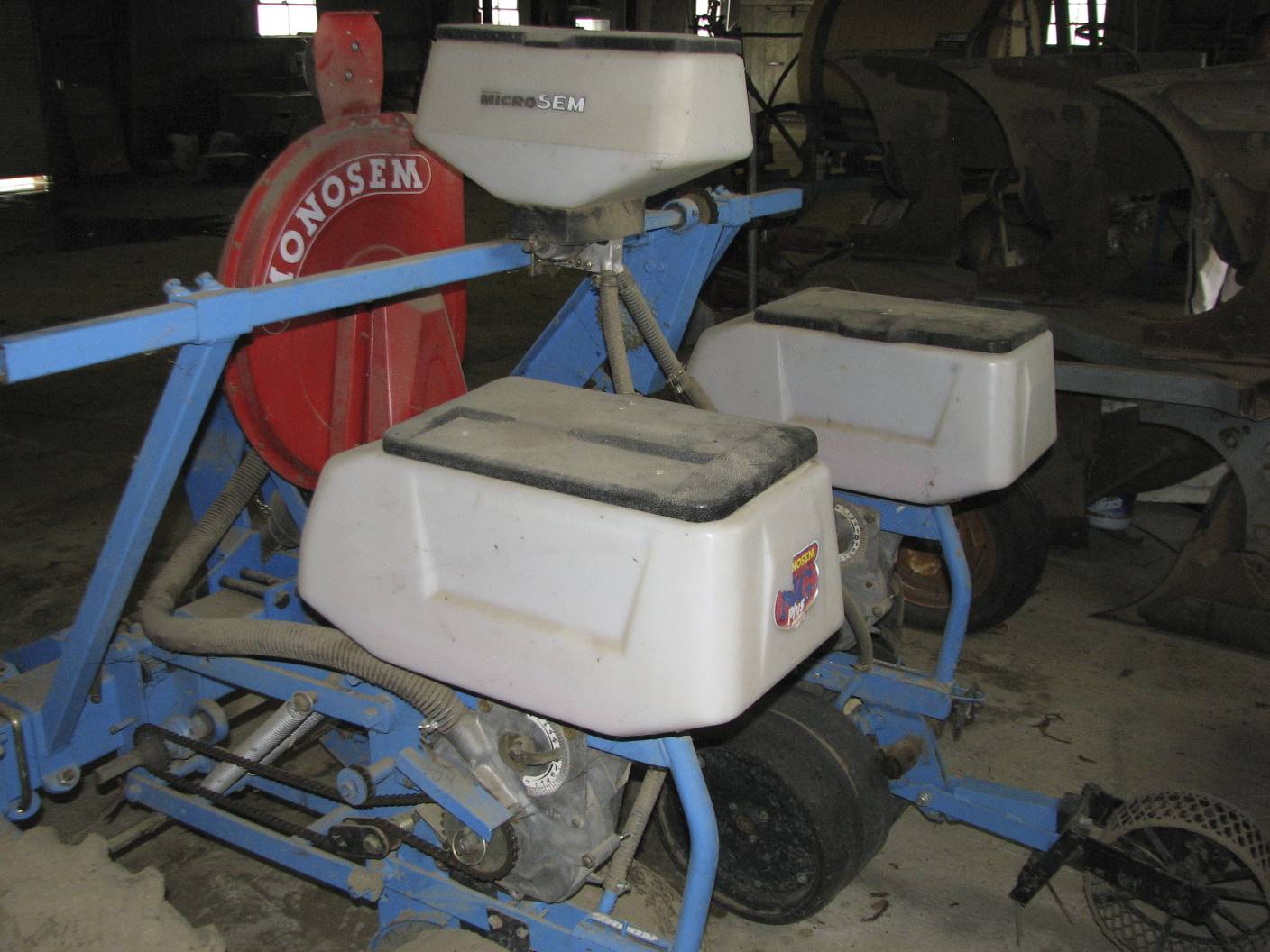 Photo: George Boyhan
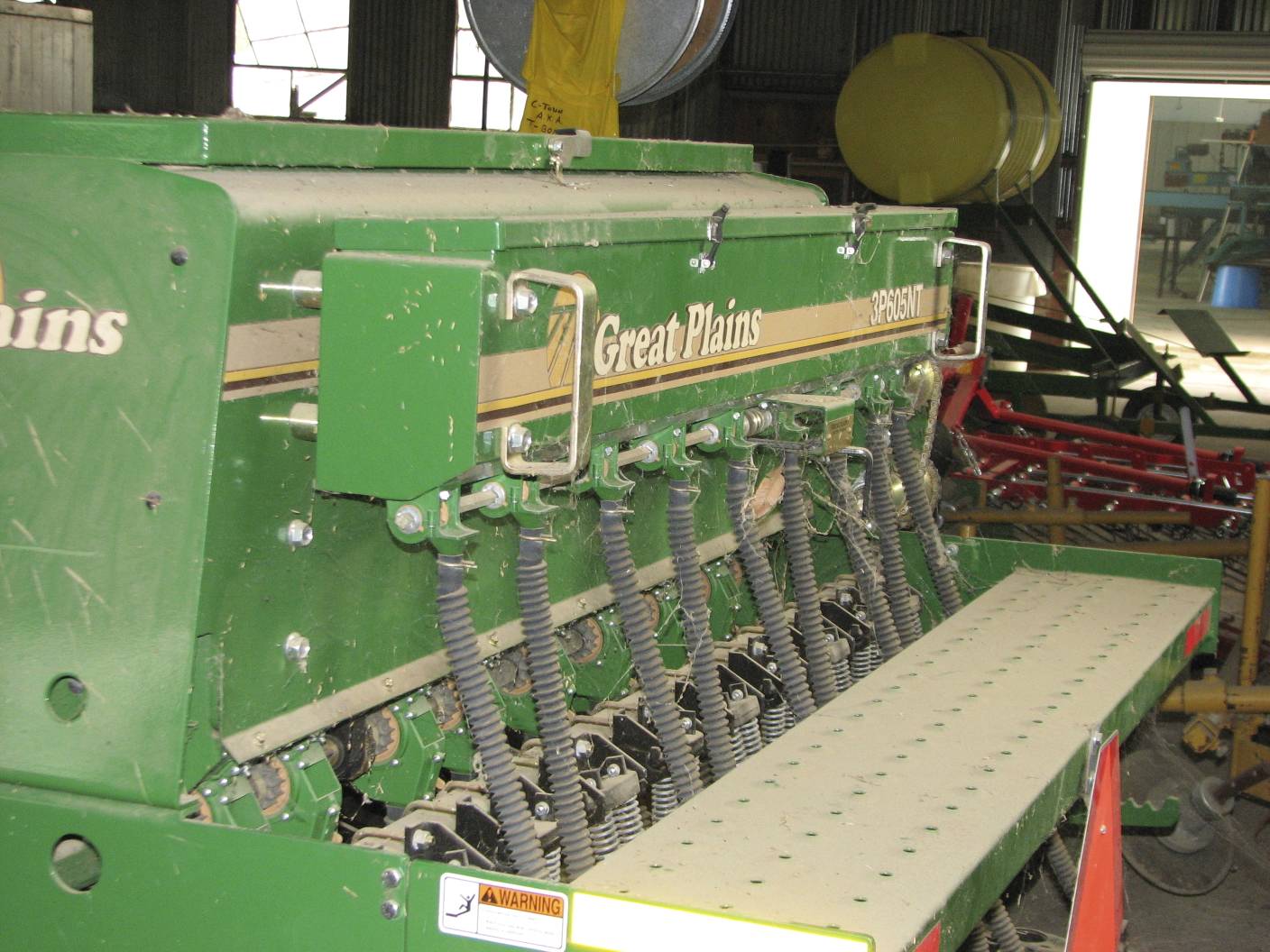 Photo: George Boyhan
[Speaker Notes: Drill]
Seeding Equipment & Methods
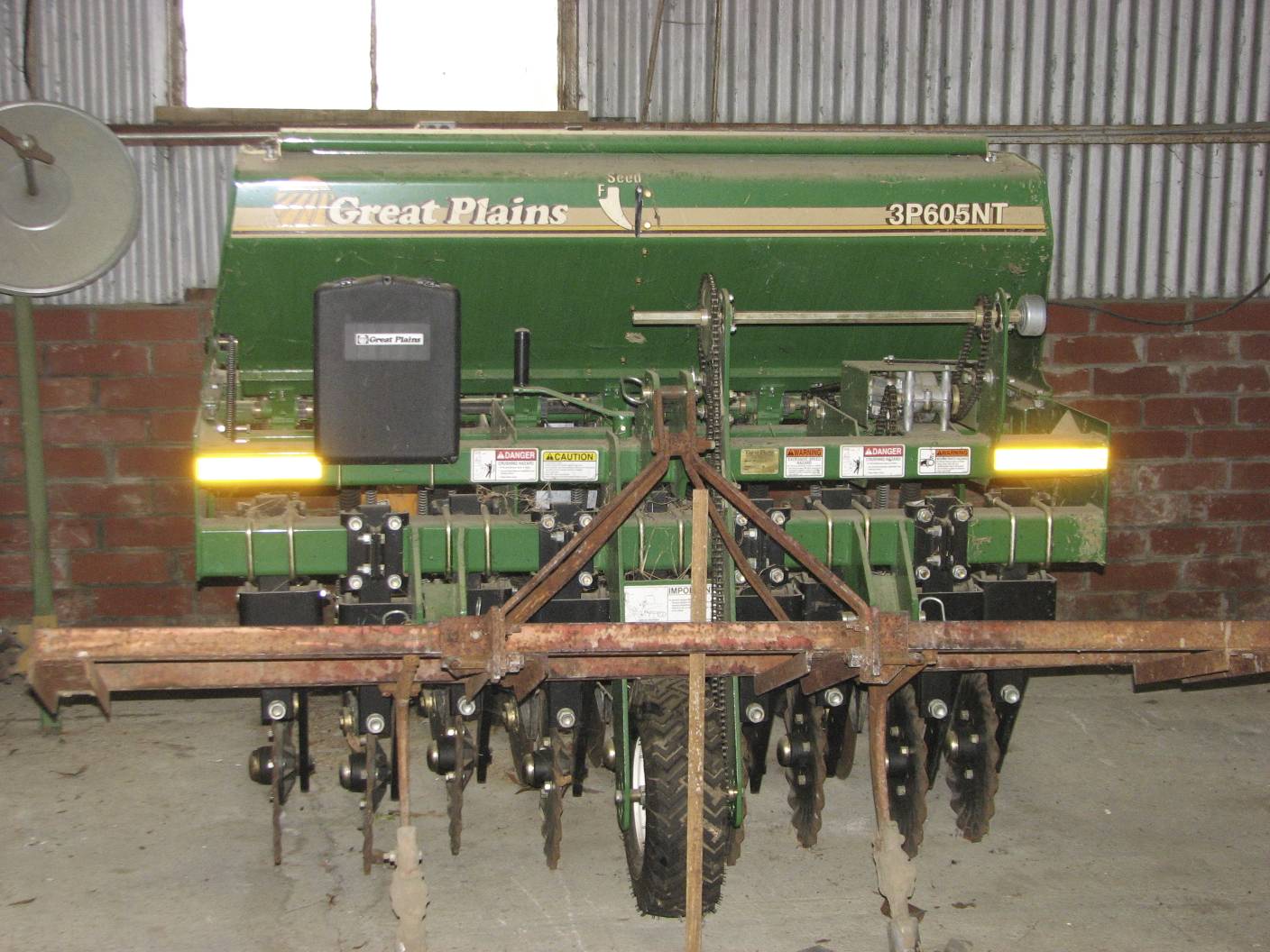 Photo: George Boyhan
Transplant Production
Is it cost effective?
How much seed?
When to plant?
Containers, media, fertilizer?
Handling and transportation?
Field grown bareroot production
Sets – specialized reproductive structure
(ex. onions)
Commonly Transplanted Vegetables
Broccoli
Brussels sprouts
Cabbage
Cauliflower
Celery
Collards
Cantaloupe
Cucumber
Eggplant
Lettuce
Onion
Pepper
Sweetpotato
Tomato
Watermelon
Squash
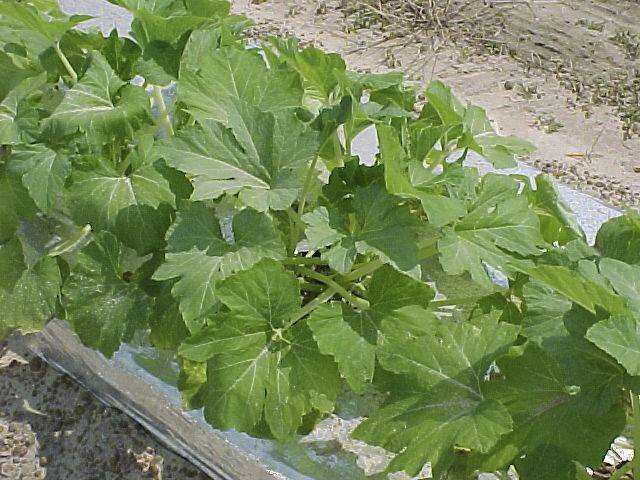 Photo: George Boyhan
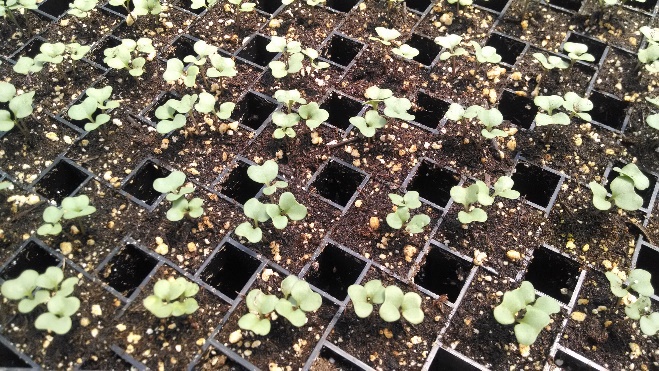 Photo: Katie Chatham
Field Production
Large industry in south Georgia years ago
Limited current production
Ex. Bonnie Plant Farms – Union Springs, AL
Onions – still a significant industry
On-farm production
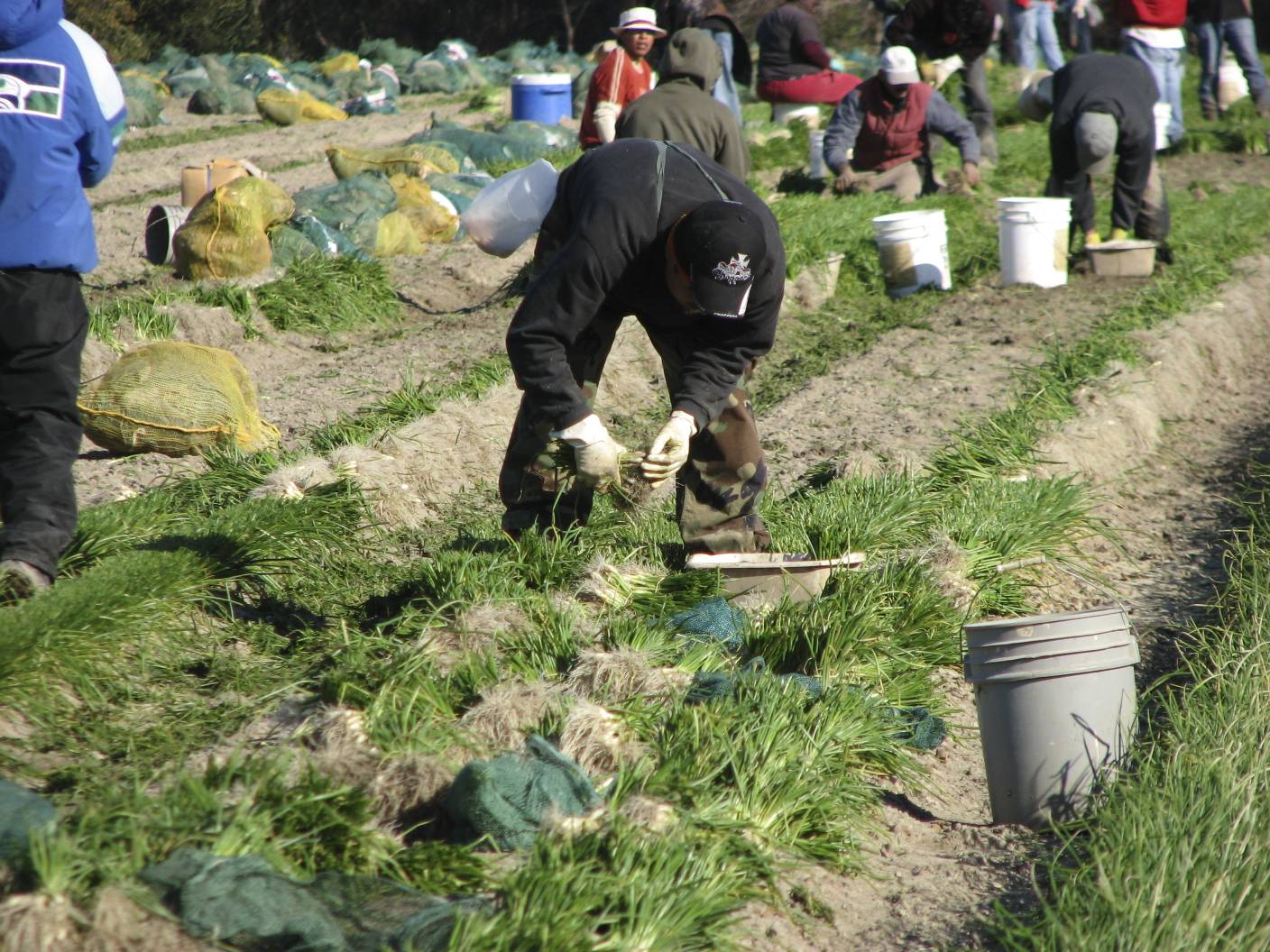 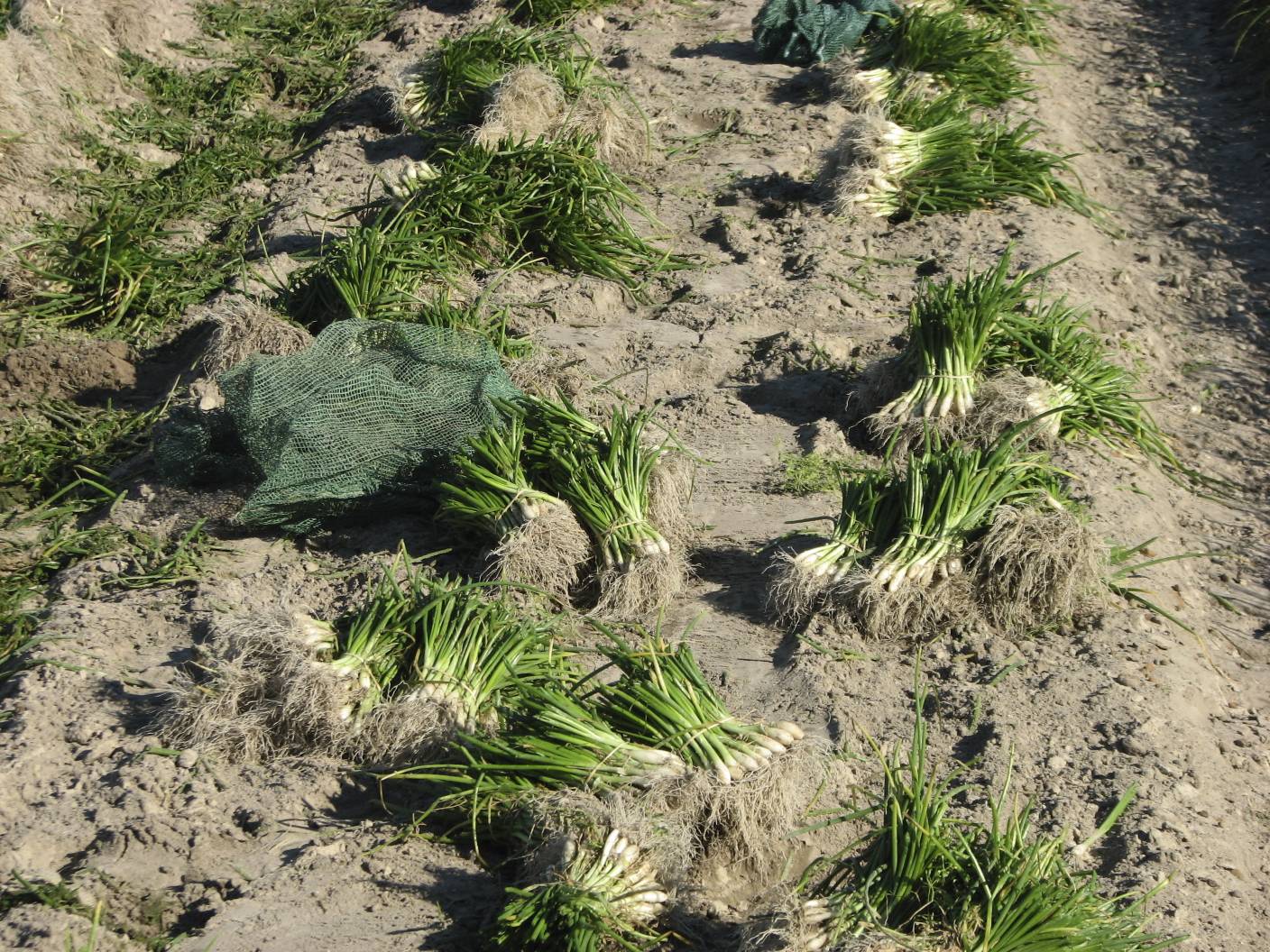 Photos: George Boyhan
Transplant media and containers
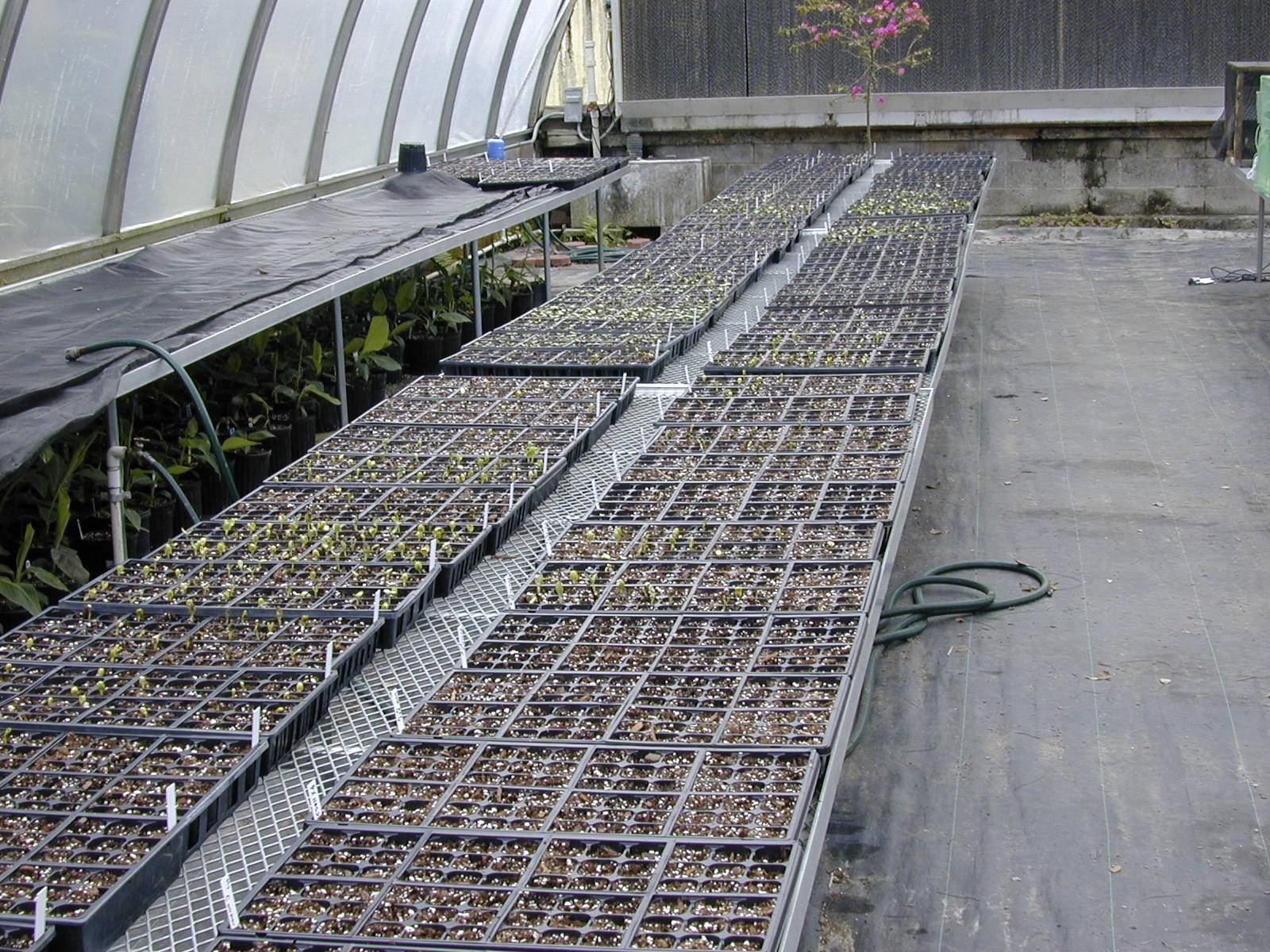 Peat based media
Peat moss, perlite, vermiculite, pine bark
Other additives
Lime, fertilizer (enough for the crop, organic water soluble fertilizers are not available)
Containers
Speedling trays, flats & inserts, single piece polyethylene flats
Photo: Julia Gaskin
[Speaker Notes: Organic media mix: 0.4 yard sphagnum peat moss or ground pine bark, 0.3 yards vermiculite or perlite, 0.3 yards compost or topsoil (ex. Black Cow Topsoil), 4 cups complete organic fertilizer (ex. 5-6-6), 1 cup blood meal, 5 lbs ground limestone]
Example Potting Mix
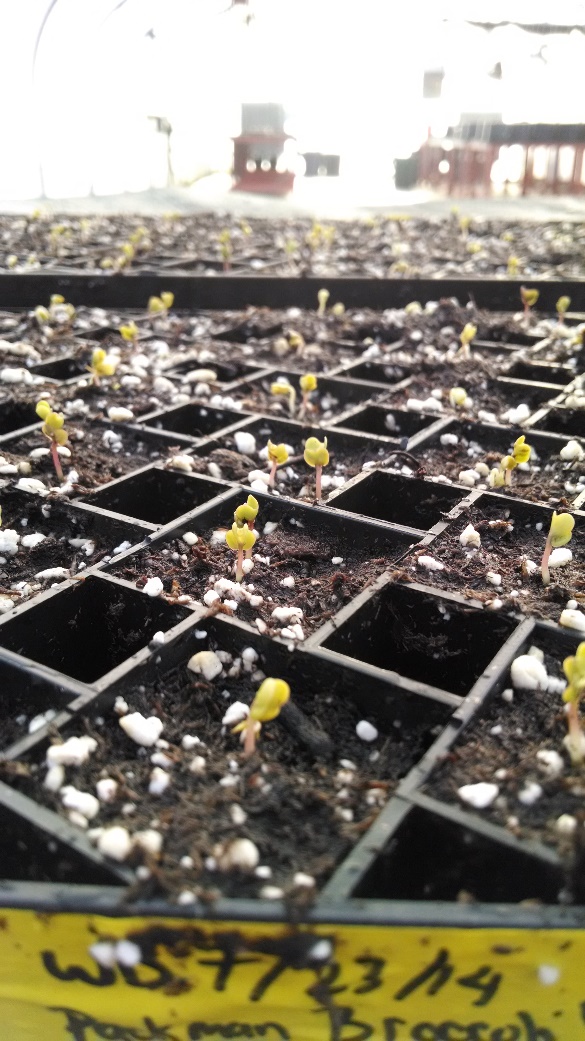 Organic media mix:
0.4 yard sphagnum peat moss or ground pine bark
0.3 yards vermiculite or perlite
0.3 yards compost or topsoil (ex. Black Cow Topsoil)
4 cups complete organic fertilizer (ex. 5-6-6)
1 cup blood meal
5 lbs ground limestone
Photo: Katie Chatham
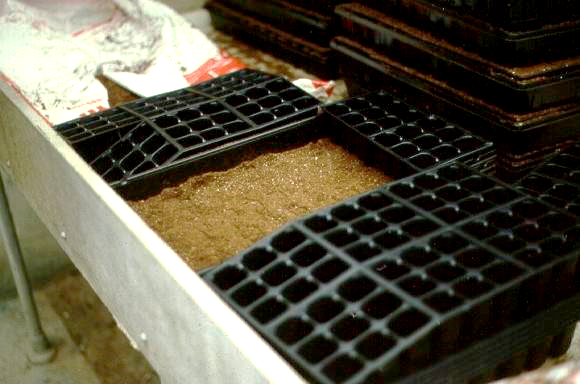 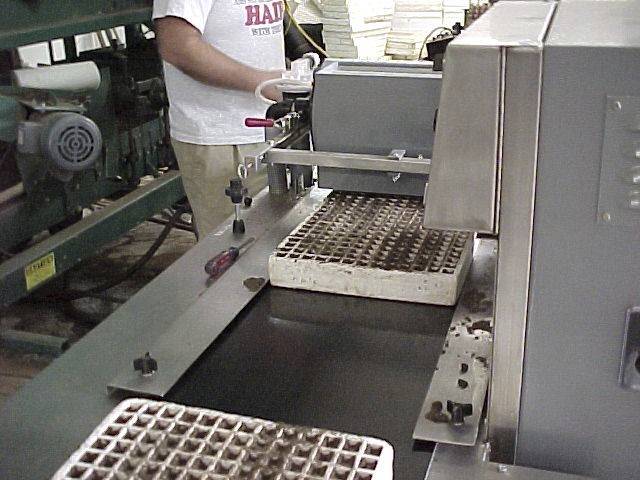 Styrofoam Speedling Trays
Polyethylene flats & inserts
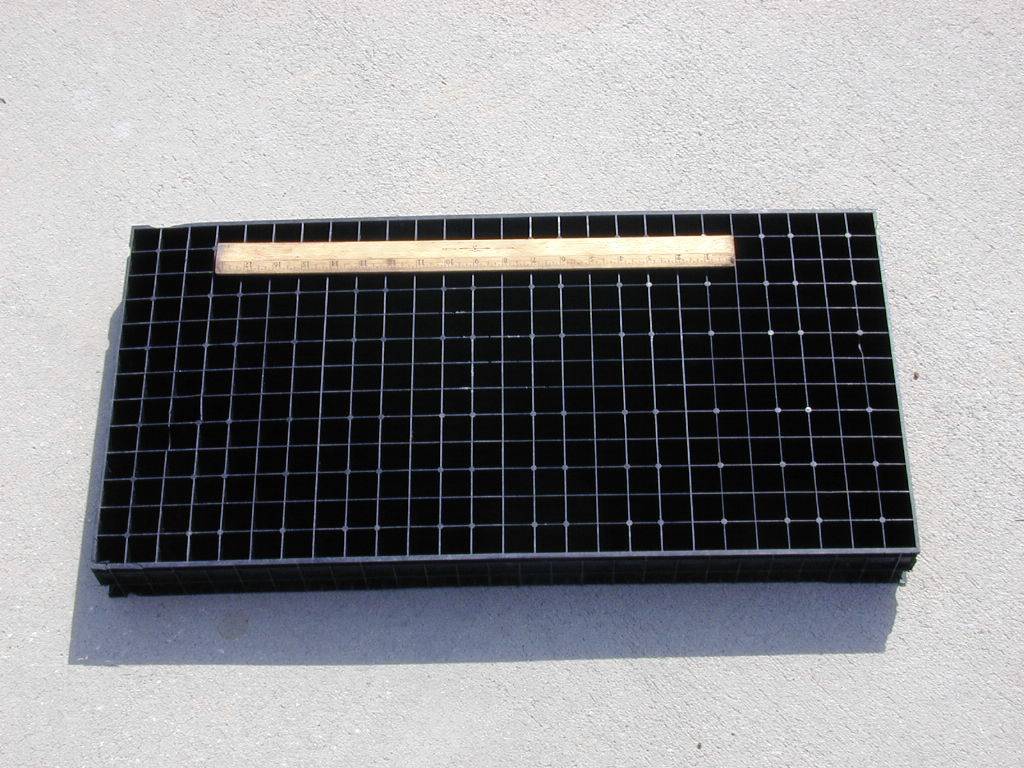 Photos: George Boyhan
One piece polyethylene
Tray cell sizes
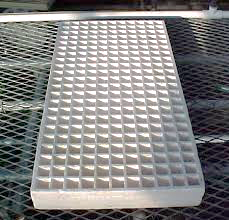 Standard flat 11 x 22 inches
36, 50, 63, 72 cells per flat
Other sizes available
Seedling trays
Slightly larger 13.5 x 26.5 inches
Sold by the number of cells per tray
Ex. 242 cells per tray (1” square, 2” deep)
Photos: George Boyhan
Transplant Timing
Adopted from Knott’s Handbook for Vegetable Growers
Transplants Per Acre
Activity – Seed Numbers and Transplants
Locally Yours Farm wants to grow two 5 x 20 ft beds of summer squash this year for an early market. How many transplants should they start?  How many seeds do they need?
Special Handling
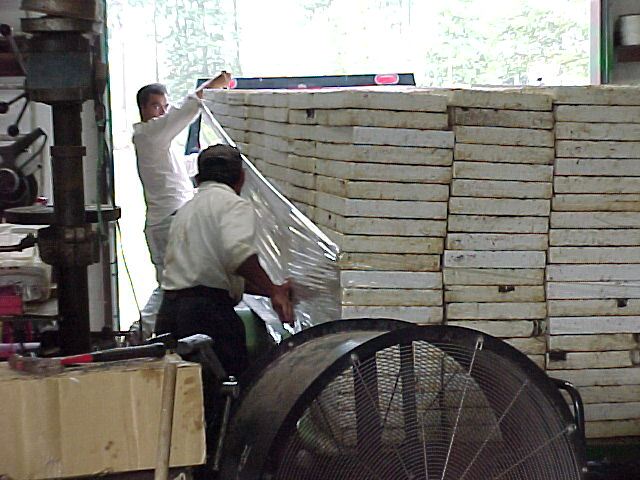 Triploid Watermelon
Expensive seed
Keep media on dry side
Particularly 1st 48-72 hrs
High temperature
Above 70 deg. F. nights
Coordinate with pollenizer production
Photos: George Boyhan
Transplant Finishing & Handling
Size (1-3 inch diameter cells)
Smaller the size the more care required (watering etc.)
Disease or insect problems
Hardening off
Delivery
Delay in Planting
Hardening Off
Reduce water and/or temperature
Move out of the greenhouse 3-5 days prior to transplanting
Protect from excessive cold (move back to greenhouse at night if needed)
Protect from excessive light (place in the shade and/or watch the watering)
Effects
Reduces growth
Thickens cuticle
Increases dry matter
Increases water holding colloids
Decreases free water
Anthocyanins increase
Increase carbohydrates
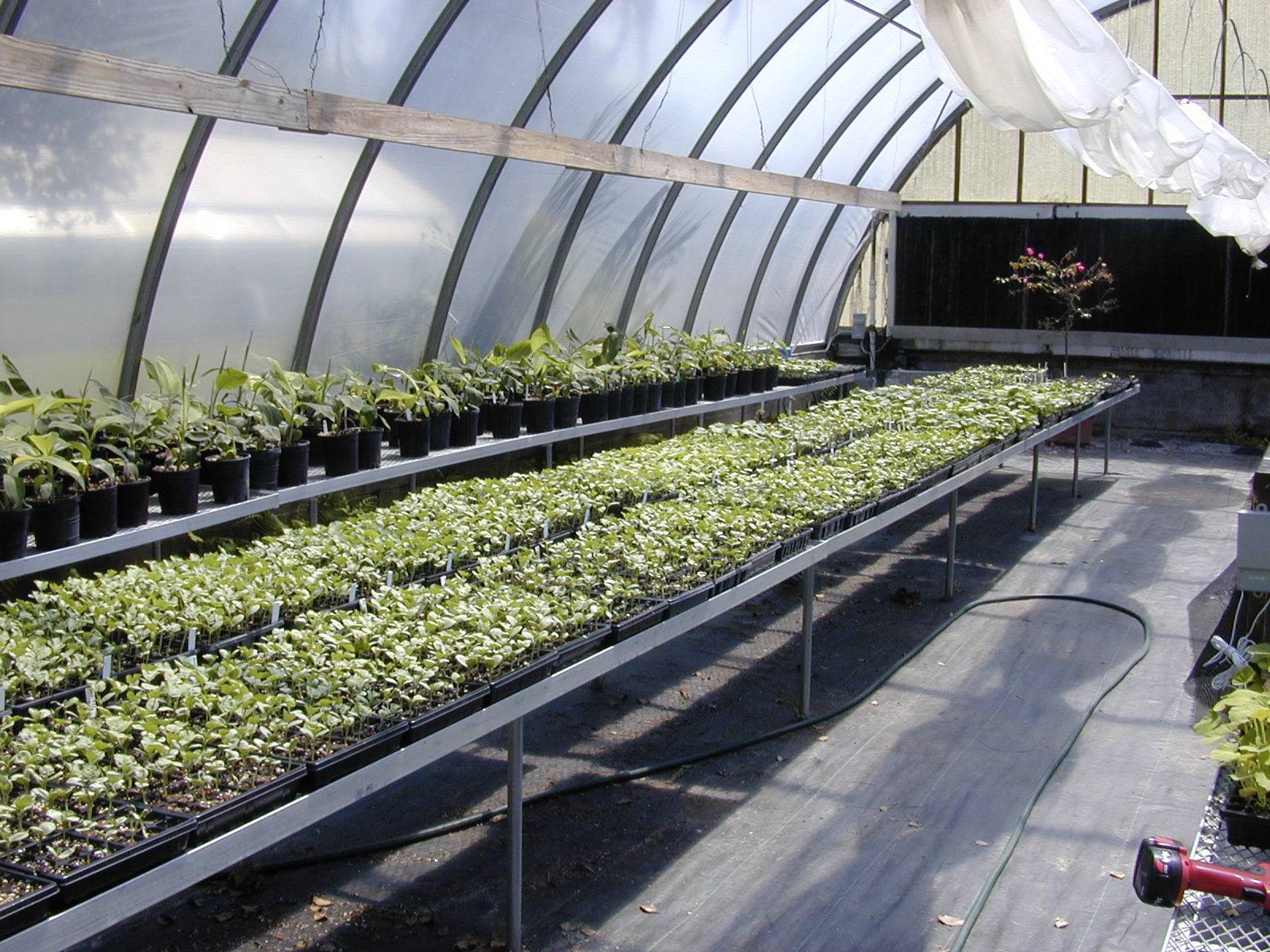 Photo: Julia Gaskin
Transplanting
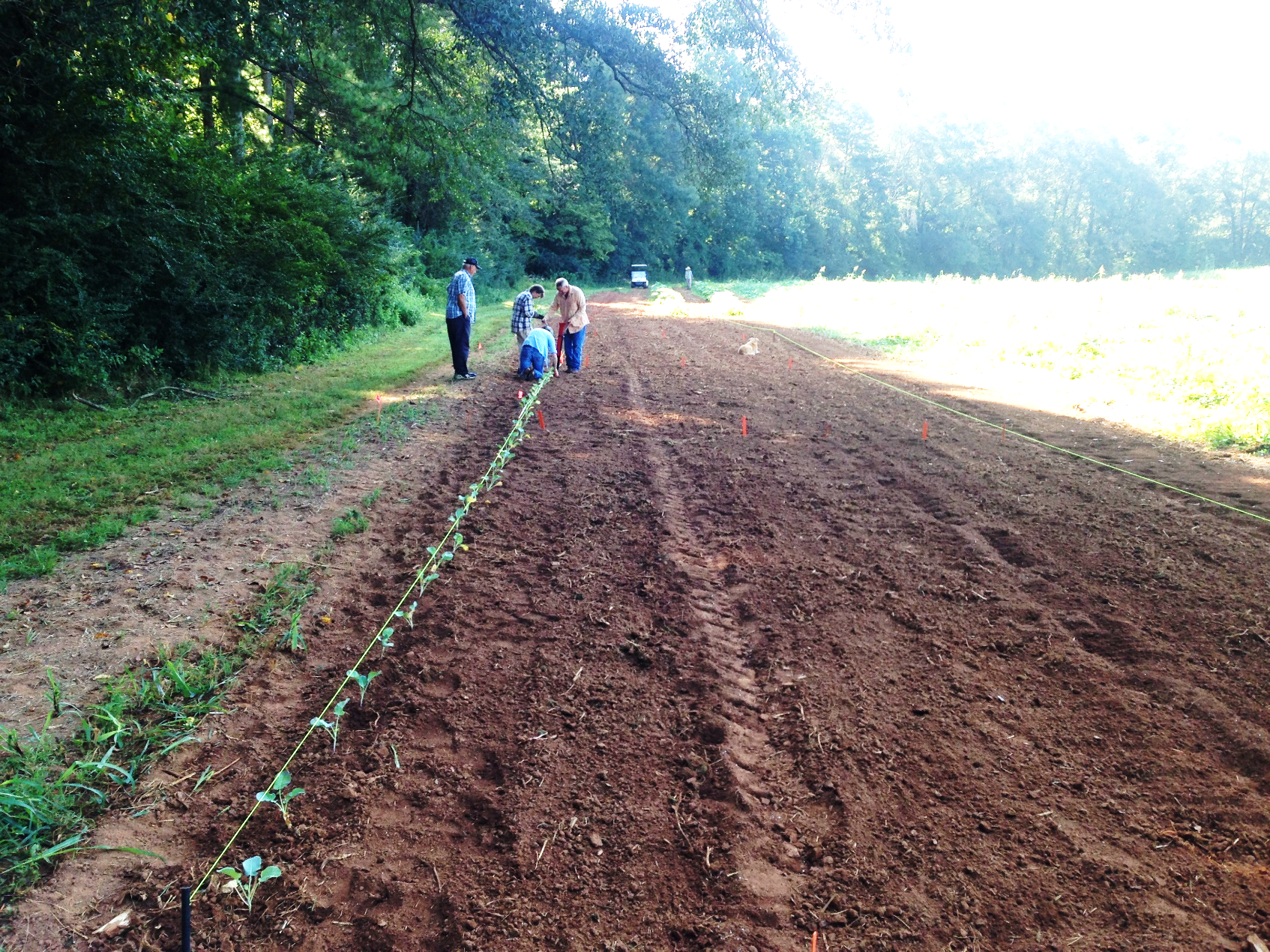 Similar to direct seeding – mark off row
Make hole with hoe or dibble at correct spacing or
Use hand transplanter
Put in transplant
Step on side to close hole
Water
Photo: Jessica Cudnik
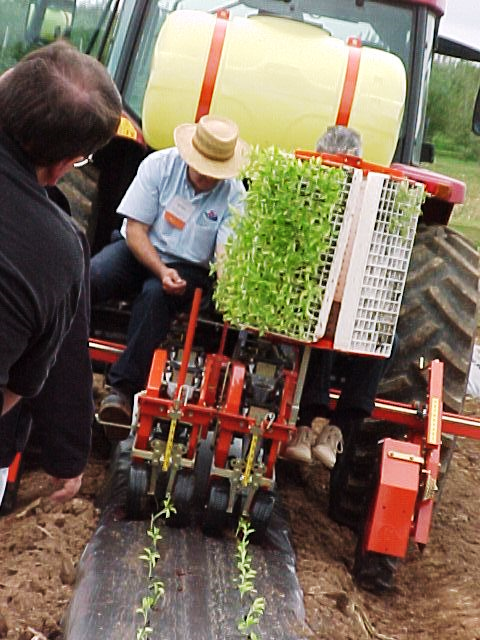 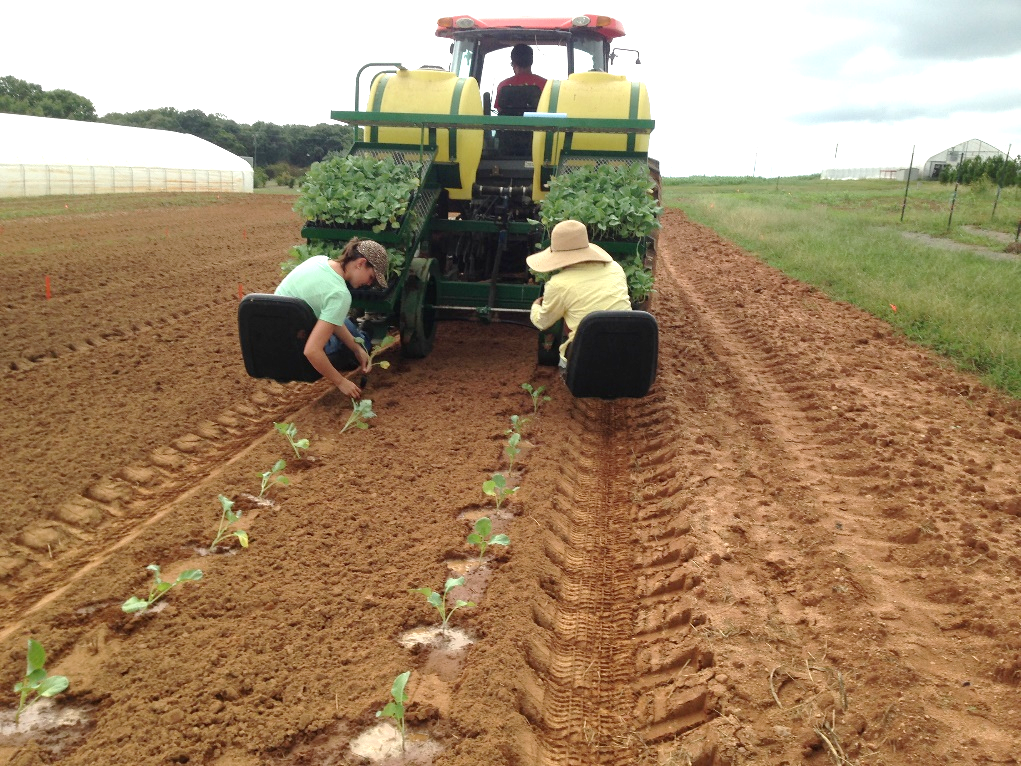 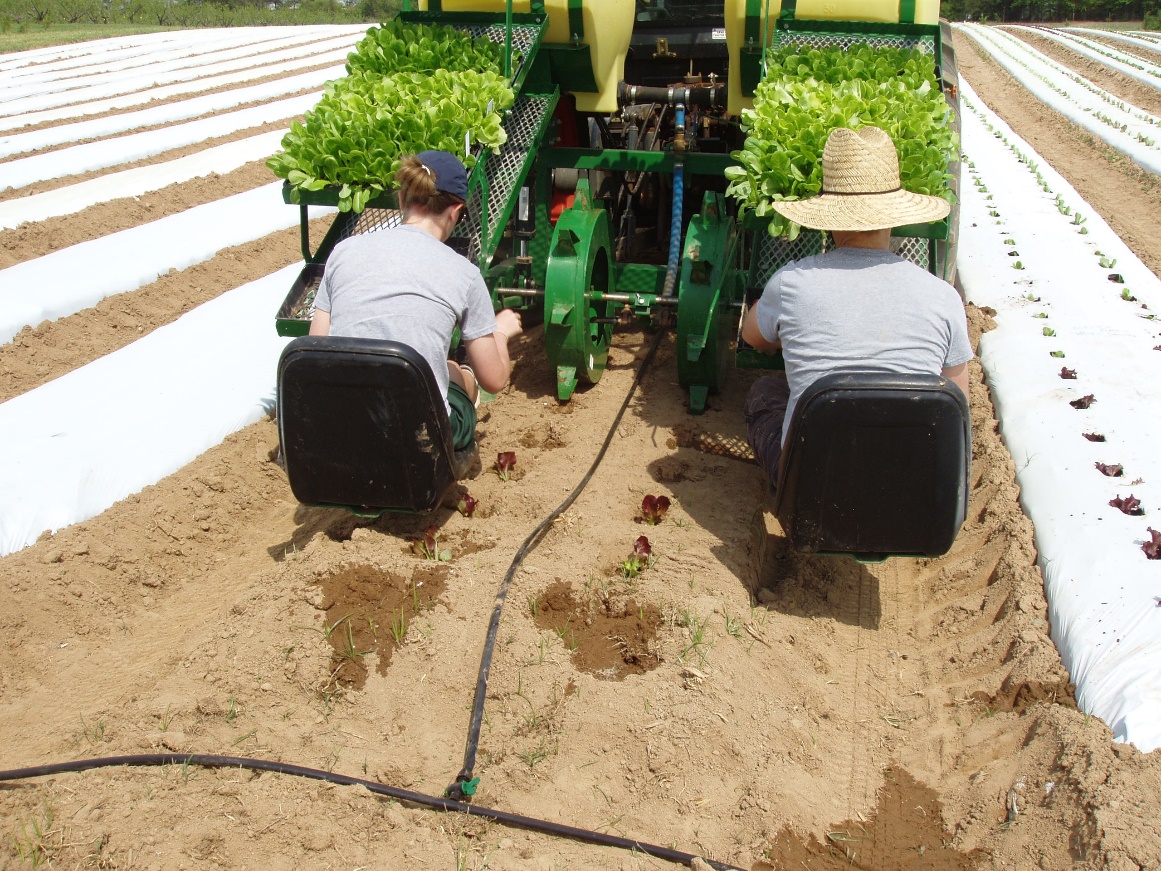 Photo: Julia Gaskin
Photo: George Boyhan
Photo: Julia Gaskin
Additional Resources
Maynard, D.N. and G.J. Hochmuth. 2007. Knott’s Handbook for Vegetable Growers 5th Edition. John Wiley & Sons, Inc. Hoboken, NJ. ISBN-13: 978-0471-73828-2.
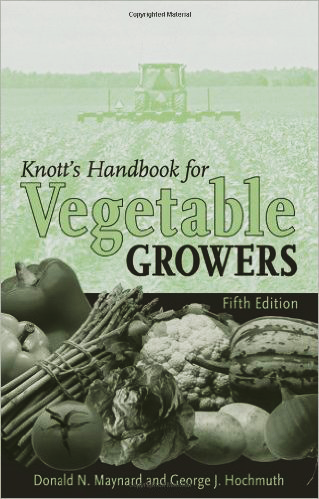 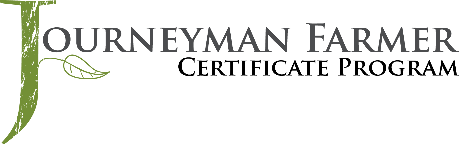 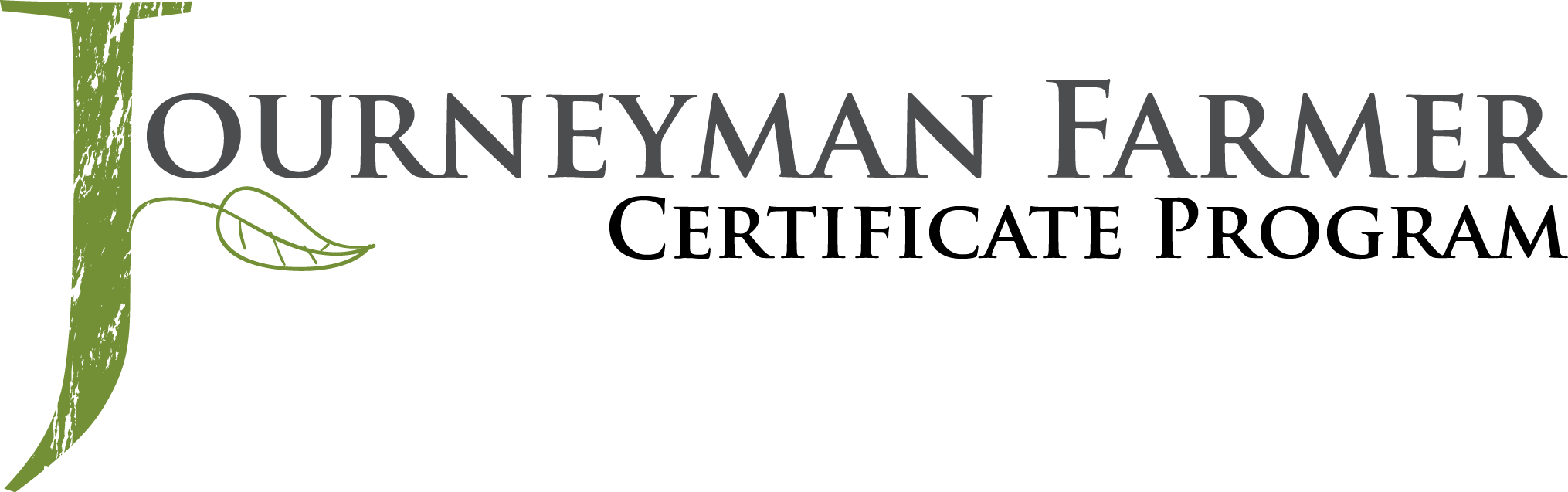 This material is based upon work that is supported by the National Institute of Food and Agriculture, U.S. Department of Agriculture, under award number 2015-70017-22861.
Beginning Farmer and Rancher 
Development Program
Developing the Next Generation
 of Sustainable Farmers in Georgia Grant
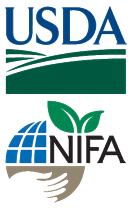 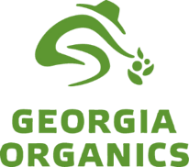 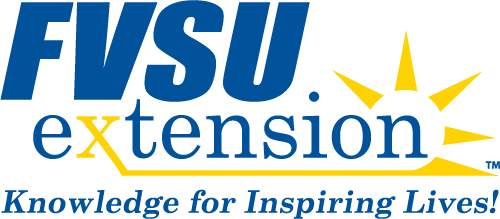 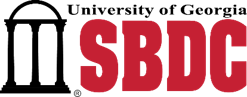 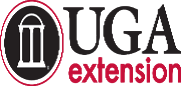 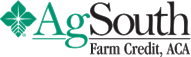